Kyoto University Participation to WAT 2016
Input:
ウイスキーはオオムギから製造される
the
水素
hydrogen
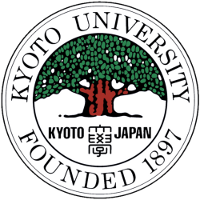 は
is
現在
produced
天然ガス
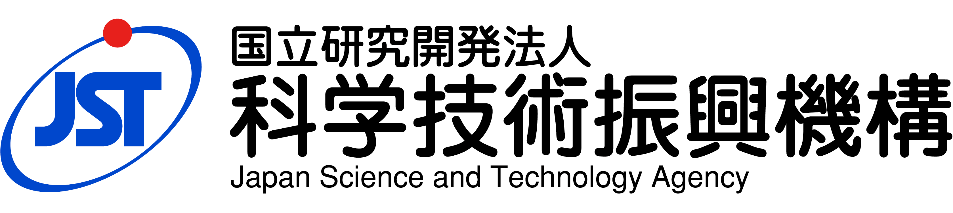 from
や
whisky
ウイスキー
natural
Fabien Cromieres    Chenhui Chu   Toshiaki Nakazawa       Sadao Kurohashi
石油
is
は
gas
から
produced
オオムギ
and
製造
from
から
petroleum
fabien@pa.jst.jp           chu@pa.jst.jp          nakazawa@pa.jst.jp        kuro@i.Kyoto-u.ac.jp
さ
barley
製造
at
れる
present
さ
Previous
state
ウイスキー
れる
new
state
We
Output:
whisky is produced from barley
を
investigated
Attention
Model
調査
whisky
LSTM
<1000>
<1000>
した
KyotoNMT
KyotoEBMT
Results
barley
オオムギ
<2620>
<1000>
<1000>
<1000>
<1000>
Encoding
of input
<1000>
<1000>
<1000>
<1000>
<3620>
<1000>
Training done on a NVIDIA Titan X (Maxwell)
from 2 days for single-layer model on ASPEC Ja-Zh
to 2 weeks for multi-layer model on  ASPEC Ja-En
Example-based Machine Translation
Tree-to-Tree
Uses dependency trees for both source and target side
Essentially an implementation of (Bahdanau et al., 2015)
Implemented in Python with the Chainer library
<1000>
concatenation
maxout
LSTM
LSTM
LSTM
LSTM
Decoder
Current
context
<500>
LSTM
LSTM
LSTM
LSTM
<620>
softmax
Encoder
<620>
<620>
<620>
<620>
Target Embedding
<30000>
Source Embedding
I
am
a
Student
私
は
学生
です
Previously generated word
New word
We used mostly the network size used in the original paper
as shown in picture above
Depending on experiments, we changed  (see Result column for details):
multi-layer LSTM
larger source and target vocabulary size
EBMT vs NMT
EBMT: less fluent
NMT: more under/over-translation issues
The important details
During our experiments, we found that using these settings appropriately had a significant impact on final results:
Regularization
weight decay
dropout
early stopping
random noise on previous word embedding
Training algorithm
ADAM
Beam-search
normalizing the loss by length
Ensembling
ensembling of several models or self-ensembling
Segmentation
Automatic segmentation via JUMAN or KyotoMorph
Or subword units with BPE
Conclusion and Future Work
Very good results with Neural Machine Translation
especially for Zh -> Ja
Long training times mean that we could not test every combination of setting for each language pair
Some possible future improvements:
Adding more linguistic aspects
Adding newly proposed mechanisms (copy mechanism, etc.)
Code available (GPL)
Random noise on previous word embedding
in the hope of reducing cascading errors at translation time
we add noise to the target word embedding at training time
works well, but maybe just a regularization effect
KyotoEBMT: http://lotus.kuee.kyoto-u.ac.jp/~john/kyotoebmt.html
KyotoNMT: https://github.com/fabiencro/knmt